Maths for Signals and SystemsLinear Algebra in EngineeringLecture 6, Friday 21st October 2016
DR TANIA STATHAKI
READER (ASSOCIATE PROFFESOR) IN SIGNAL PROCESSINGIMPERIAL COLLEGE LONDON
Mathematics for Signals and Systems
Mathematics for Signals and Systems
Mathematics for Signals and Systems-Space of Matrices
Space of Matrices cont.
Space of Matrices cont.
Rank One Matrices
Rank One Matrices cont.
Orthogonal subspaces: Definition and a couple of questions
Orthogonal subspaces: more questions
Solve a system when there is no exact solution
Projection matrix
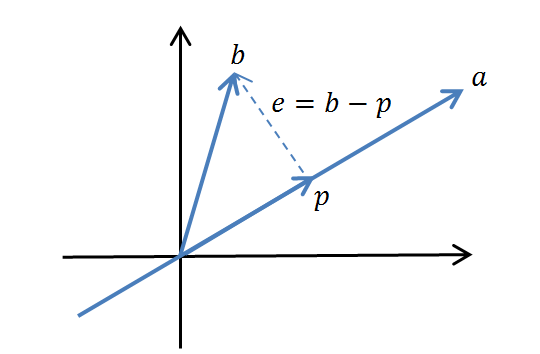 Projection matrix properties
Solving Ax=b using projections
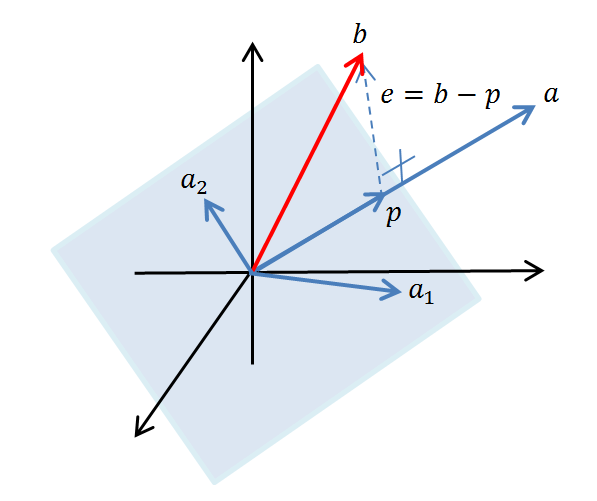 Projection error, solution and projection matrix
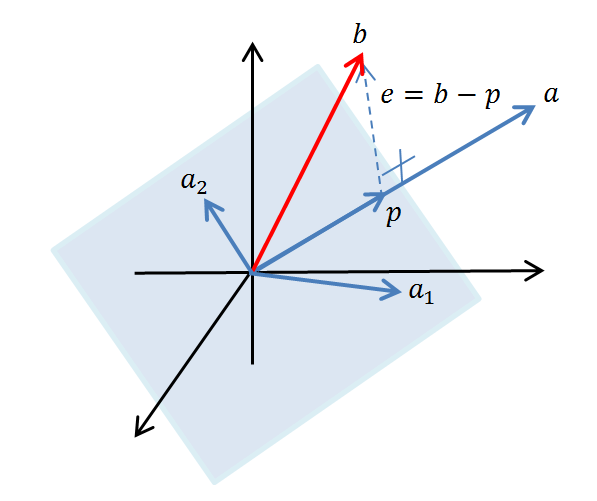 Projection matrix
Projection matrix: Properties
Least Squares Minimization